Eviction: with Dignity and Respect
Cathy Alderman  -  Amritpal Byrd  -  Aaron Crowder  -  Christina Garcia  -  Dindi Wade
[Speaker Notes: Cathy

The eviction process is never easy – it takes a toll on tenants and landlords but it doesn’t have to be all bad.  Learn from Colorado Coalition for the Homeless Property Management Staff about a new framework for helping clients and residents navigate housing systems and resources to avoid evictions when possible and resolve landlord and tenant disputes.

Eviction with dignity and respect is about the means by which we, as professionals, help our clients and residents navigate our housing systems.  Eviction is an outcome that is the worst case for everyone involved, and one that we strive, from our first discussions with a person about housing, to avoid.]
Expect the transition from homelessness to housing to be difficult.
[Speaker Notes: Aaron

TIC – set of principles that recognizes and responds to the fact the people have experienced trauma, that the tauma’s may have a profound impact on the individual. 
Utilize knowledge, skills, and compassion to guide us
Provide that allows for healing (over time)
* behaviors are often means of coping and an effort to seek emotional and physical safety. 

Guiding Principles of TIC (www.samhsa.gov)
Safety
Trustworthiness and transparency
Peer support and mutual self-respect
Collaboration and mutuality
Empowerment, voice, and choice
Cultural, historical, and gender issues. 

What has been necessary on the street will get you kicked out of housing
What your doing makes sense]
People don’t evict people, systems evict people.
What does the resident need?

What options do I have?

Who do I need to include?

What is our plan to help the resident be successful?
[Speaker Notes: Amritpal 
Fear will lean toward the most restrictive best practices and policies.  Eviction with dignity and respect asks you to ask yourself at each step of the process these 4 questions:]
I thought I was just getting an apartment.  It seems like there are a lot of rules.  It almost feels like I’m stuck in a box here.  Can you explain this to me?
[Speaker Notes: Aaron
“This isn’t want I expected.” 
“You guys are trying to kick me out of here.”  

Housing also didn’t solve all the problems

There are real drawbacks to becoming housed for some people

What are some of the things you hear clients say about our housing when they are having problems?]
The structure of housing at CCH
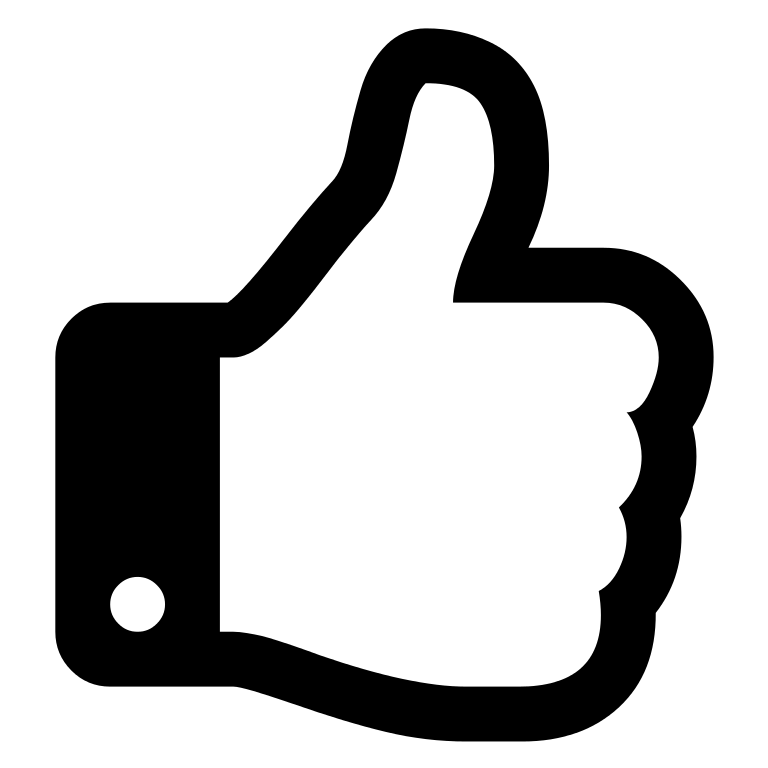 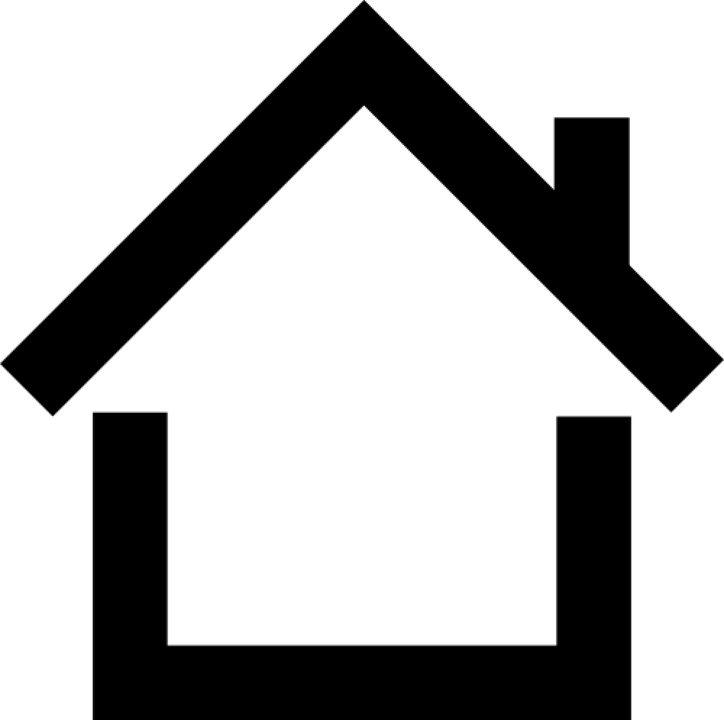 1- property
2 - payer
3 - program
[Speaker Notes: Christina

Address the complexity of the system (since we’ve taken out the slide… the regulations/laws that shape our programs). 

Consider not trying to bring a resident into a system, but trying to create a system that is inclusive of, and designed for, the resident.]
Eviction should never be a surprise.
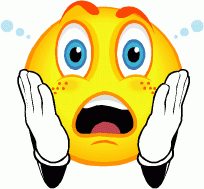 [Speaker Notes: Christina]
Eviction Prevention Committee
Weekly meetings with:
 
Property Management

Housing Coordinator

Resident Services Coordinator

Care Team Program Manager

Case Manager
[Speaker Notes: Christina]
Care Team Meetings
Monthly meetings with:
 
Property Management

Case Manager

Clinicians

Housing Coordinator
[Speaker Notes: Christina]
Community Landlords
Upfront education to landlord partners

Thorough review of lease with tenant prior to and throughout term

Consistent communication between landlord, CM and Housing Coordinator

Single point of contact for landlord
[Speaker Notes: Christina

Dindi to give brief info o re: ll responsibilities in fair housing]
What gets us to eviction is also what 
informs us of what the resident needs.
[Speaker Notes: Christina]
Housing Timeline
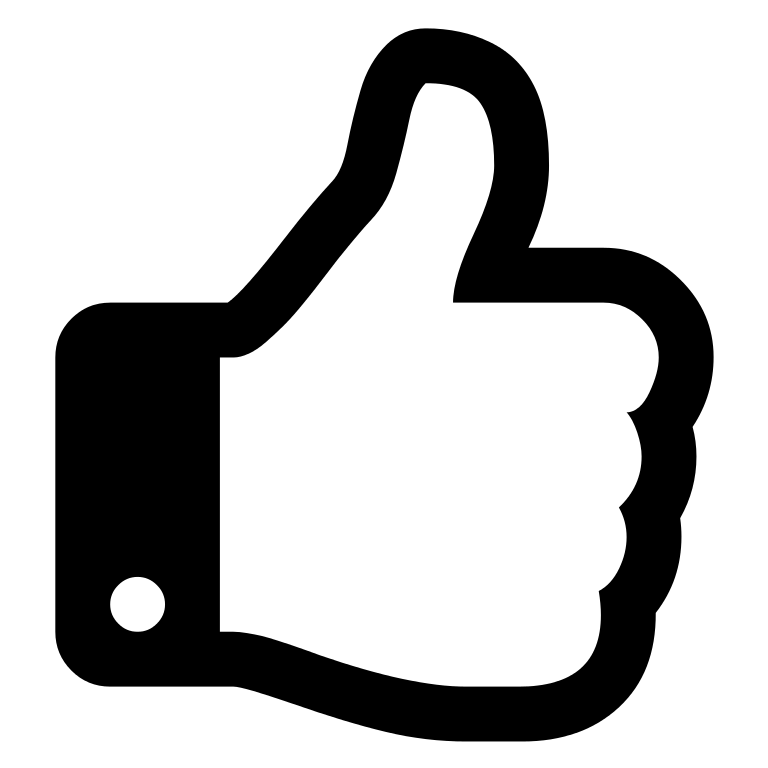 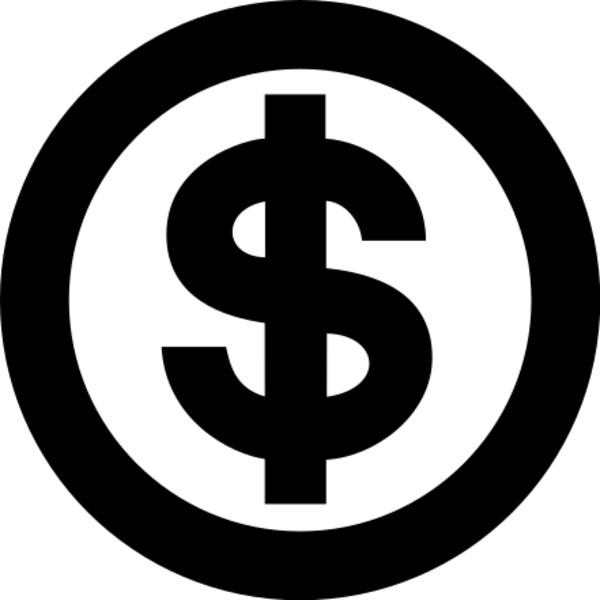 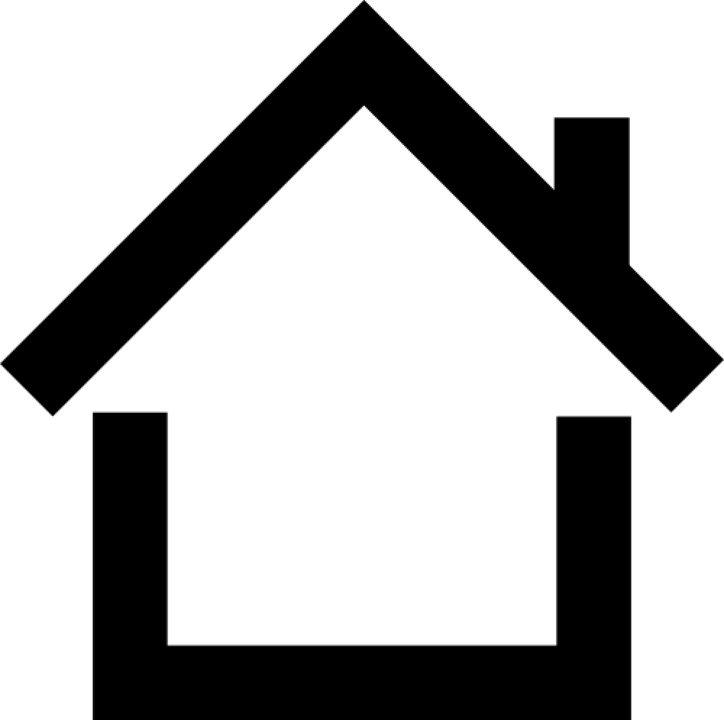 payer
program
property
[Speaker Notes: Christina 
This is a generalized timeline that is not always representative of how things sometimes occur. 
Revisit the 3 components of housing and how there are integrated into each step. 

Introduction to how we can use this structure to help us, and the resident, understand the risks of losing housing, what the process is, and what is needed.]
Housing Timeline
It takes multiple attempts in housing to be successful. 
One Home system
Application discrimination
[Speaker Notes: Christina 

Statistics about what we know about people entering housing from homelessness
Information on the OneHome system and who is coming into housing... how the needs of the people we serve have changed

Dindi
Address what potential application discrimination can look like and briefly what’s allowed and what’s not (criminal denials, rental discrimination etc)

Approach:  In court (one of the worst case outcomes), what do you want to be able to say you did at this time considering the circumstance the clients current needs/circumstances.  

Reasonable Accommodation?]
Housing Timeline
OneHome System 
Assessment, Prioritization, Navigation and Case Conferencing, Housing referral, Data Collection
Housing Intake and Placement 
Property, voucher, and service coordination
Level of care assessment (LOCUS)
[Speaker Notes: Christina
The intake process and what we have established
LOCUS assessment? 
Care coordination

In court (worst case), what do you want to be able to say you did at this time considering the circumstance the clients current needs/circumstances.  

Reasonable Accommodation?]
Housing Timeline
Transferring ownership to the resident
Collaborating with resident and others involved
Acceptance, education, and time
[Speaker Notes: Amritpal 
Bringing everyone together – education – time – acceptance – transferring ownership of the apartment to the tenant – 

“This building was built for you, and for people in your same circumstances.”  “We are here because you are cared for.”  “You are not the visitor in this home, I am the visitor… and it is a privilege for me to be here.” 

Providing “hard line” information about limits of the program/housing (giving people information up front)

Assessing needs for accommodation 

Addressing culture changes that are about to occur

Foreshadowing what comes next

In court (worst case), what do you want to be able to say you did at this time considering the circumstance the clients current needs/circumstances.  

Reasonable Accommodation?]
Housing Timeline
Trauma Informed Care
Building trust  
Sharing/reviewing information
Resourcing
[Speaker Notes: Aaron 
Education occurs throughout the process.  At this time we focus on 
Rapport/Trust/Transparancy (TIC)
Willingness vs. Need 
The apartment 
Needs (known factors indicative of stability) – DLA, goal planning, etc. 
Resources
Support
Limitations
Care coordination
A review of everything that has happened
Assess unintended consequences

“we are very good at what we do, but we are not able to do everything.” 

In court (worst case), what do you want to be able to say you did at this time considering the circumstance the clients current needs/circumstances.  

Reasonable Accommodation?]
Housing Timeline
Explaining the documents and purpose
Focusing on the roles people play
Listening to the resident
[Speaker Notes: Amritpal 
Options (Courtesy Notices, engaging service providers, etc.)

Aaron 
Normalizing – de-personalizing the violation, providing information, support, and resource. Learning from the client (TIC points to behaviors as a means to have needs met, not a mean to get kicked out of housing)

“It is critical that a resident not see success in our building as “success.”  We can’t equate lease/voucher/services compliance with success.  What we mean by this is that “your success doesn’t depend on you fitting into our box.  This is just the box we have to work with.  I am hopeful that it is what you need and would like at this time, but if it is not, that is okay.”  (statistics on # of times it takes to be successful in housing)

Christina 
- 
In court (worst case), what do you want to be able to say you did at this time considering the circumstance the clients current needs/circumstances.  

Reasonable Accommodation?]
Housing Timeline
Second notices/violations are frequently expected.  
Can we see this as an opportunity to support the resident?
Evaluate and make plans for success (opportunities to try things the resident may have not been willing to try previously).
[Speaker Notes: ?
Collaboration 
Options 
Support
Normalize
Try new things
Determining what the resident wants  Ask the resident what it is they need.  
We take some responsibility for why things have continued to be difficult. 

In court (worst case), what do you want to be able to say you did at this time considering the circumstance the clients current needs/circumstances.  

Reasonable Accommodation?]
Housing Timeline
Identify potential Fair Housing violations.
We always assist and advocate for the resident considering their current circumstances.
[Speaker Notes: Aaron
Eviction should not be a surprise possibility
If the rules we must follow are not clear at this point, and ample opportunities/support to modify behavior have not been support thus far, it is the system that has failed.
We continue to offers support, opportunity, options, and explore the desired outcomes 
Get creative
Know what tools you have (payeeships, recovery programs, transfers, trespass of guests, etc.)

Use the flash card “preferred outcome” tools (explain)
Stay where you are
Move to another location with CCH
Move to a home outside of CCH
Participate in long-term recovery 
Assisted living/nursing care
Utilize emergency shelters
Stay with family/friends
Move to the streets

Dindi
-Speak to evictions that may be fair housing violations and give examples


In court (worst case), what do you want to be able to say you did at this time considering the circumstance the clients current needs/circumstances.  

Reasonable Accommodation?]
Housing Timeline
Property Management option?
Service provider options?
Housing Voucher options?
Resident options?
[Speaker Notes: Amritpal 
How RPMC comes to this decision

Aaron 
Know the systems, resident rights, consequences (good or bad) of potential options. 
Fight in court, appeal (HUD), mutual rescission, moving/transferring, participation in higher-level services 
When we are left without a choice… or perceive we have not real choice, we fight.  The fight is what we hope someone is willing to do to preserve their housing and their integrity. 

Christina
- 
In court (worst case), what do you want to be able to say you did at this time considering the circumstance the clients current needs/circumstances.  

Reasonable Accommodation?]
Housing Timeline
At the eviction hearing, when the system has operated as it is designed, the story should be about a highly respected and cared for individual and the people and systems that have fought to support and serve them.
If the eviction is upheld… repeat.
[Speaker Notes: At the eviction hearing, when the system has operated as it is designed, the story should be about a highly respected and cared for individual and the people and systems that have fought to support and serve them.  

If an eviction is upheld, what shouldn’t be in question is the inherent dignity and respect of the individual, and the support from all of us in that individual’s future success. 

Aaron’s story of Frank – what triggered in me was a sadness and failure… and what he remembers was something totally different… “Man… things got crazy and I ended up in prison.  Thanks for being there for me.”  - Reflecting on life… housing… connection… value…]
In short, focusing on assisting the 
resident to be successful will 
simultaneously work to increase 
accountability, increase the chance to 
retain a resident, and improve the 
relationships of all involved.